Do you currently have home internet?
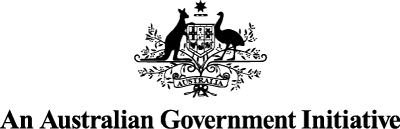 The free program includes:
Unlimited Home Internet plan	     (50 Mbps download/20 Mbps upload)
Wi-Fi Router
If not, you may be eligible for 12 months of free internet through the School Student Broadband Initiative (SSBI).
*Program is available until 31 Dec 2025 or until 30,000 families activate the offer.
If interested, contact SSBI by phone or visit:
1800 954 610
www.anglicarevic.org.au/student-internet